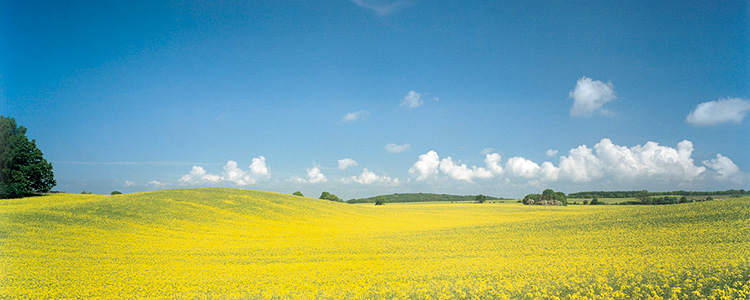 Regionale Kulturkonferenz
Schwerin, 16.01.2019

Herzlich Willkommen!
Präsentation zum Leitlinienprozess
Katerina SchumacherMinisterium für Bildung, Wissenschaft und Kultur Mecklenburg-Vorpommern
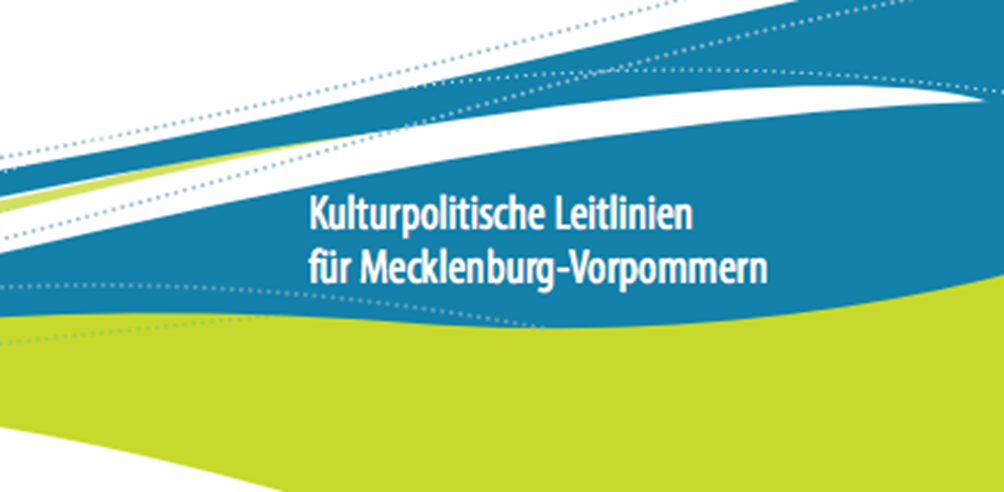 16.01.2019
2
Zeitplan I – Vorbereitungen und erste Gespräche
26.03.2018	LKR inkl. Gründung einer AG

21.08.2018	Auftaktgespräch mit Vertretern 			der kommunalen Ebene
26.09.2018	Auftaktgespräch mit den 				Landesverbänden
13.12.2018	Arbeitstreffen mit den 				Landesverbänden
16.01.2019
3
Zeitplan II – Regionalkonferenzen
Beteiligungsphase I
Mi, 16.01.2019	RKK Schwerin
Sa, 02.03.2019	RKK Güstrow
Di, 12.03.2019	RKK Neubrandenburg
Do, 28.03.2019	RKK Stralsund

jeweils unterstützt durch die Kommunen und die Kreiskulturräte vor Ort sowie die AG des LKR
16.01.2019
4
Zeitplan III – Erstellung des Leitlinienentwurfs
Ergebnisse der Vorgespräche und der Regionalkonferenzen sowie der bisher eingegangenen schriftlichen Stellungnahmen => Entwurf

Diskussion in einem Workshop (AG, Vertreter der Kommunen und der Landesverbände) 
=> Diskussionspapier I
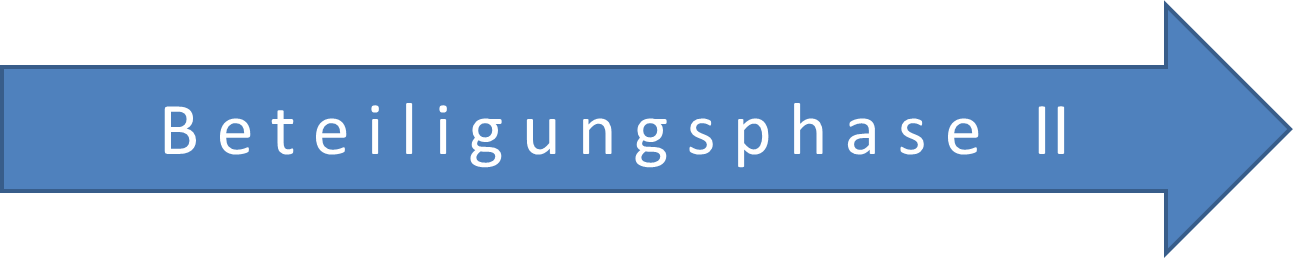 16.01.2019
5
Zeitplan IV – Diskussion des Leitlinienentwurfs
B e t e i l i g u n g s p h a s e   II
schriftliche Stellungnahmen der interessierten Akteure in der Beteiligungsphase
Auswertung der Stellungnahmen, Hinweise und Anregungen
=> Diskussionspapier II
16.01.2019
6
Zeitplan V – Diskussion im Landeskulturrat
Diskussionspapier II geht als Vorlage in den Landeskulturrat (Mitte Juni)
=> Diskussionspapier III



erneute Vorlage im Landeskulturrat (Mitte Sept.) und abschließende Diskussion im Landeskulturrat
B e t e i l i g u n g s p h a s e  III
16.01.2019
7
Zeitplan VI - Landeskulturkonferenz
Landeskulturkonferenz

zur abschließenden Vorstellung der  kulturpolitischen Leitlinien 
und des Aktionsplanes zur 
Umsetzungsphase mit Modellprojekten (2020/2021)
16.01.2019
8
Aktionsplan
Die Leitlinien werden ergänzt durch:

Erläuterungen
konkrete Umsetzungsvorschläge
Ausschreibung für Modellphase
16.01.2019
9
Vielen Dank!
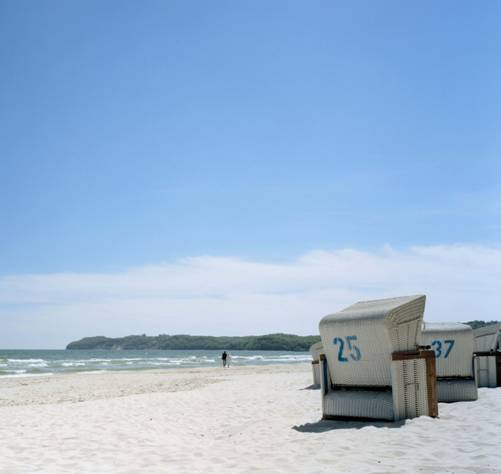 10